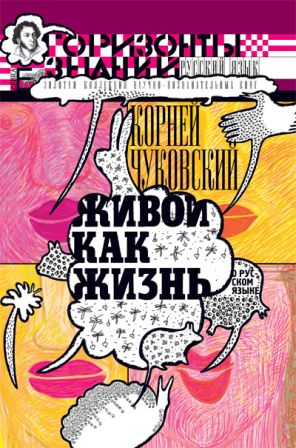 Когда о языке можно сказать, что он «живой как жизнь»?
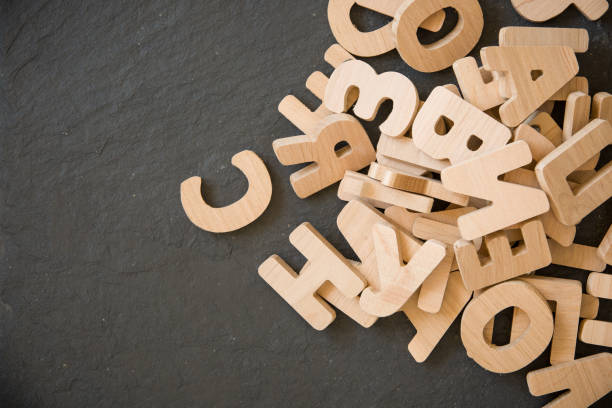 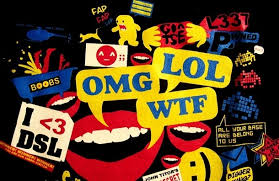 Конкурс «Доктор Айболит»
Конкурс «Слова – новички»
Конкурс  «Ротация»
Конкурс  «Умслопогасы»